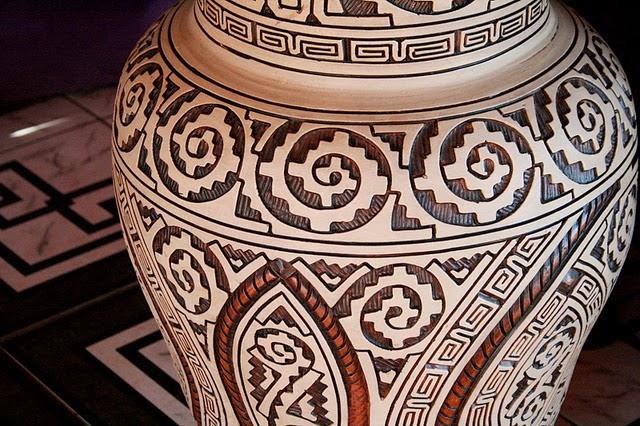 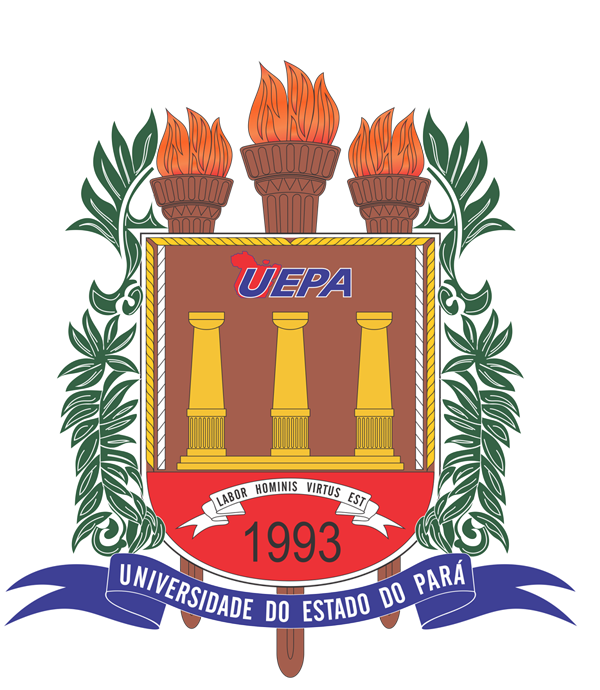 UNIVERSIDADE DO ESTADO DO PARÁ
PRÓ-REITORIA DE PÓS-GRADUAÇÃO E PESQUISA
PROGRAMA DE PÓS-GRADUAÇÃO EM EDUCAÇÃO E ENSINO DE CIÊNCIAS NA AMAZÔNIA
Título
Nome do Autor
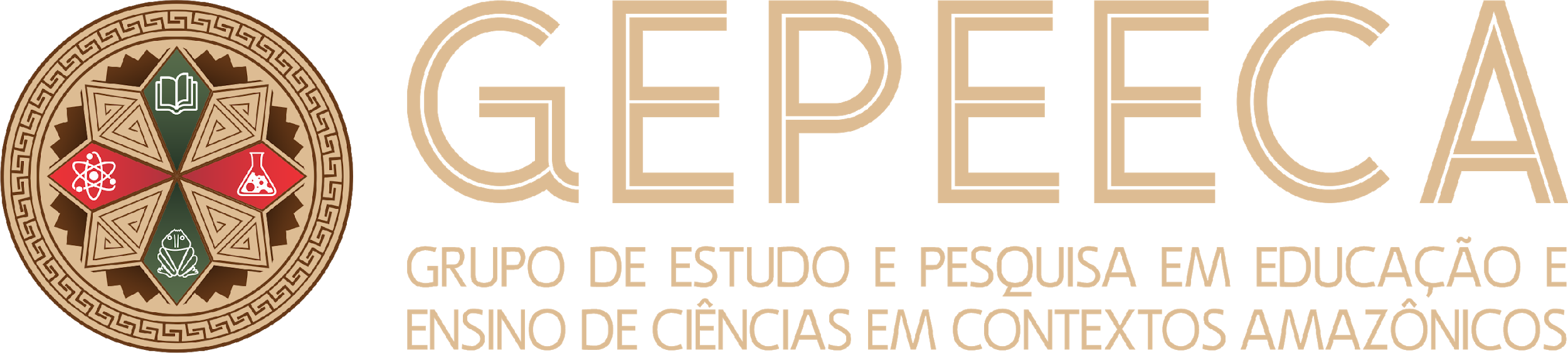 Título
Coloque seu texto aqui!
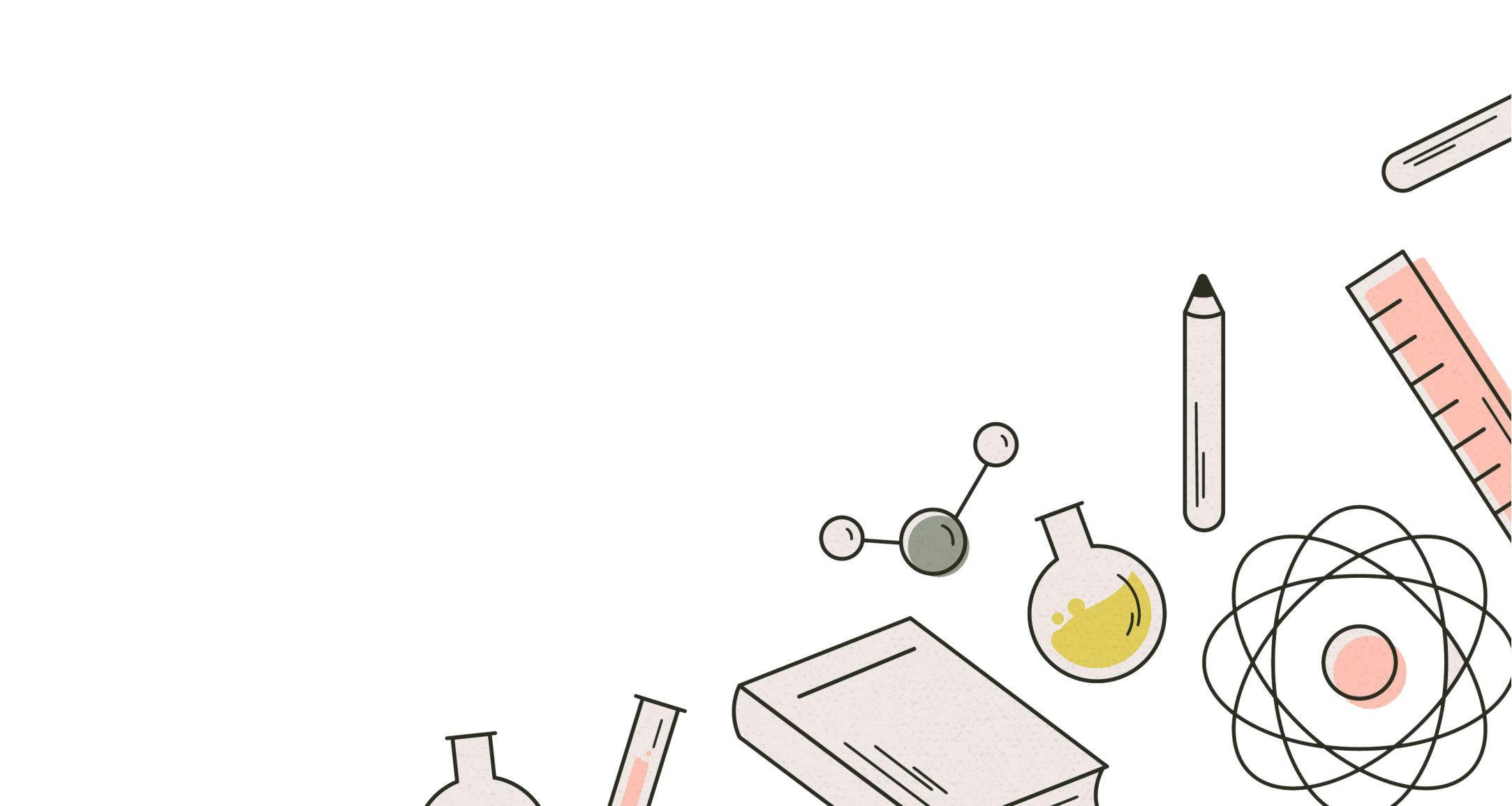 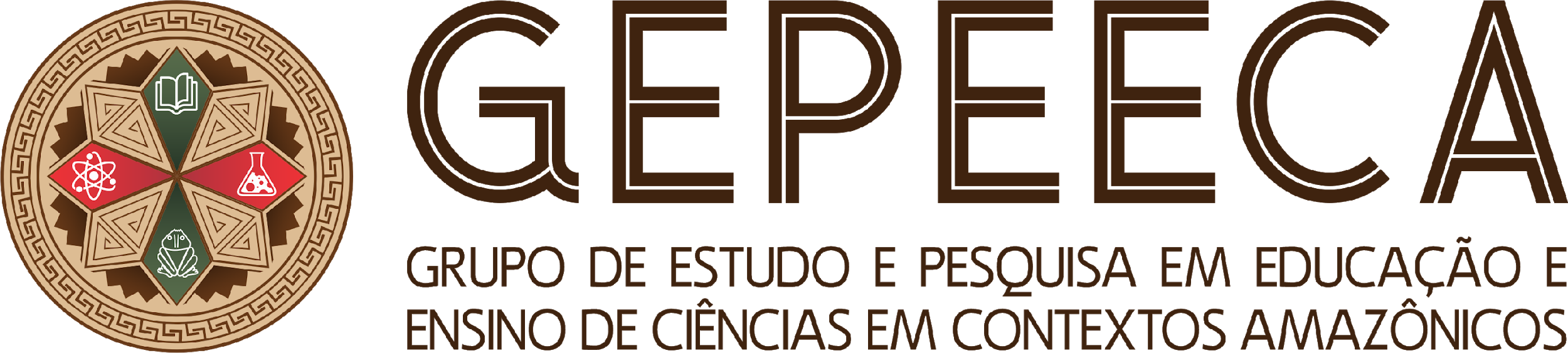